TRƯỜNG TIỂU HỌC GIA THỤY
TIN HỌC 5
GV Trịnh Thị Thanh Dung
Bài 4: Thư điện tử ( Tiếp theo) (T2)
Bài cũ:
Nêu cách đính kèm tệp vào thư điện tử?
B.HOẠT ĐỘNG THỰC HÀNH
1.SOẠN VÀ GỬI CHO BẠN TRONG NHÓM BỨC THƯ  CÓ ĐÍNH KÈM MỘT TỆP VĂN BẢN WORD VỚI NỘI DUNG NHƯ SAU.
Bạn thân mến!
Tớ mới sưu tập một bài thơ rất hay.Tớ đã soạn thảo và trình bày rất đẹp.Tớ gửi cho bạn cùng xem nhé!
2.Đăng nhập vào  hộp thư của em để đọc thư bạn gửi cho mình và tải về máy tính  tệp đính kèm.
3.Đăng xuất khỏi hộp thư của em sau khi đọc xong thư của bạn gửi.
C.HOẠT ĐỘNG ỨNG DỤNG MỞ RỘNG
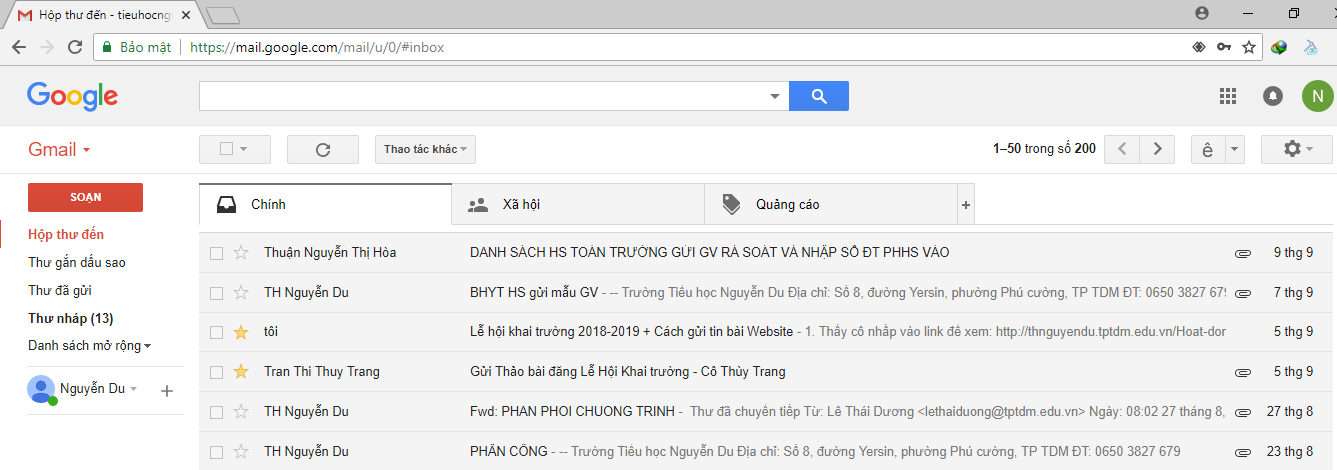 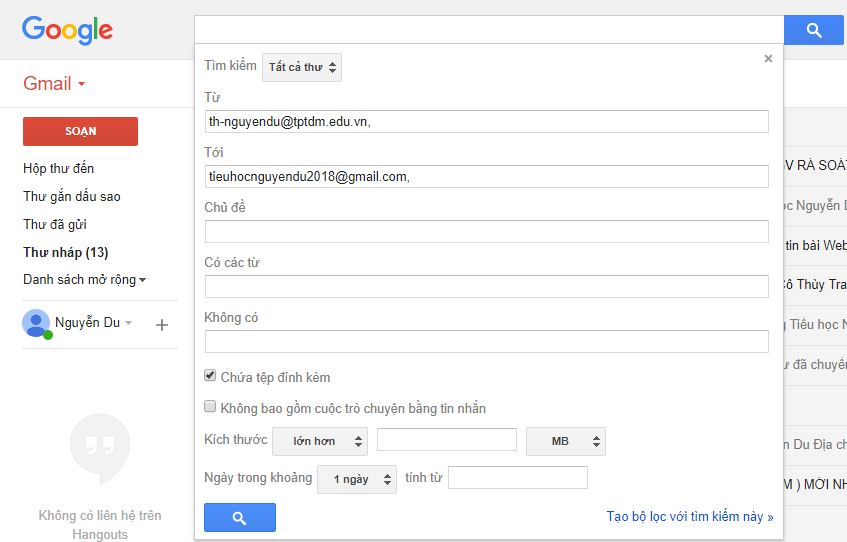 Nhập địa chỉ người gửi
Nhập địa chỉ người  nhận
Nháy  chuột vào nút hình tam giác xuất hiện hộp thoại
Bấm  chuột chọn  nháy nếu có tệp đính kèm
Nháy chuột vào  nút tìm kiếm
HẸN GẶP LẠI CÁC EM!